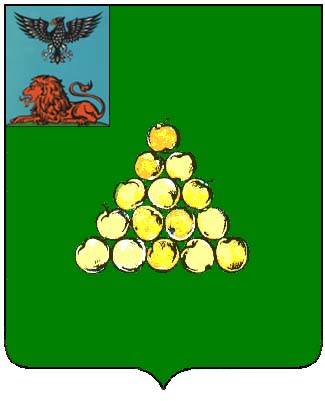 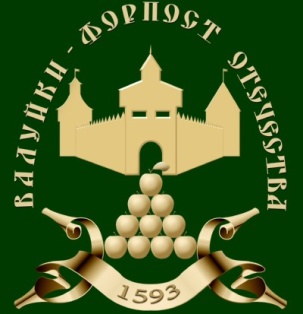 ИНИЦИАТИВНЫЙ ПРОЕКТ« РЕМОНТ  ДОРОГИ В СЕЛЕ УРАЕВО    УЛИЦА ПОБЕДЫ 
С ТВЕРДЫМ ПОКРЫТИЕМ»
Инициаторы проекта:
Моисеева Оксана Ивановна
 Максимова Елена Витальевна
 Макитрук Надежда Николаевна
 Никифорова Лидия Ивановна
 Федосеева Екатерина Валентиновна
 Болтенко Светлана Анатольевна
 Дементьева Ирина Анатольевна
 Ладан Екатерина Борисовна
  Сергеева Ольга Васильевна
  Евдокимова Оксана Евгеньевна
[Speaker Notes: Титульный слайд]
Основные данные инициатора проектаИнициатор проекта -  председатель инициативной группы граждан в количестве 10 человекФедосеева Екатерина Валентиновна , телефон для связи 8 920  561 25 22Тип общественной инфраструктуры, на который направлен проект –Объекты дорожной сети в отношении автомобильных дорог местного значения
Предварительный расчет  необходимых расходов на реализацию инициативного проекта –   33 000 000 рублей
 в том числе  средства местного бюджета -  16 500 000 рублей

Планируемые сроки реализации проекта – 01.04.2023 - 01.09.2023

Трудовое участие заинтересованных в реализации проекта лиц – 
трудовое участие жителей, покос сорной растительности, вырубка поросли, уборка  и вывоз порубочного материала 

Часть территории Валуйского городского округа, на которой планируется реализовать  инициативный проект - населенный пункт село  Ураево.

Обоснование предложений по решению указанной проблемы –   строительство дороги улучшит качество жизни населения с. Ураево.
2
Ситуация «Как есть»
В селе Ураево постоянно проживает 262 человека.  Улица Победы является центральной  дорогой села, которое размыто, образовались ухабы, ямы.
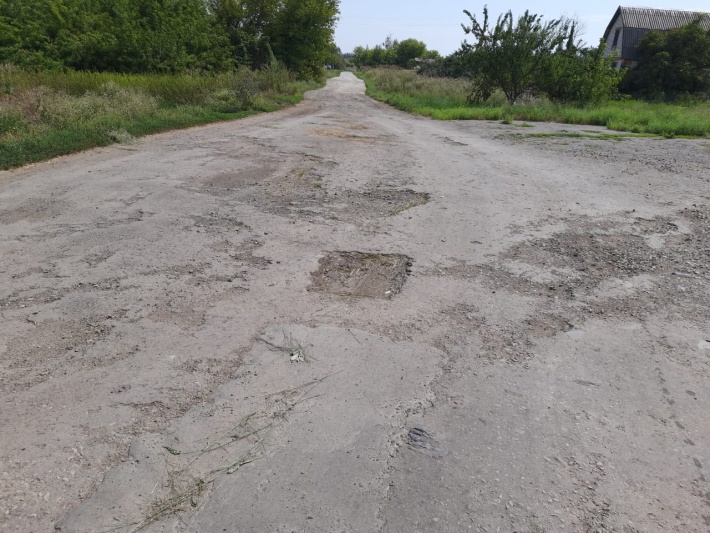 3
Ситуация «Как будет»
В селе Ураево будет  произведен капитальный ремонт дороги по ул. Победы  для улучшения условий  жителей села.
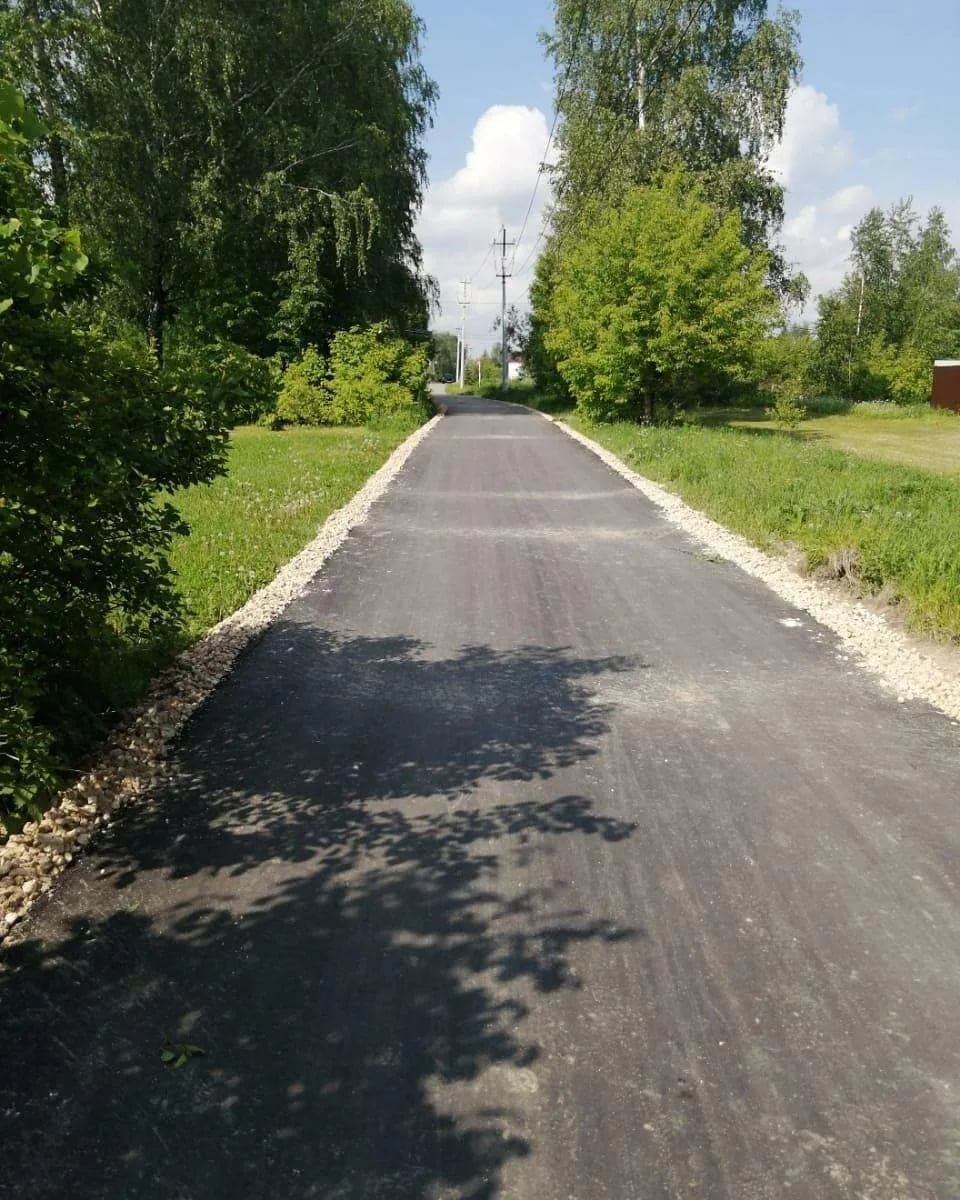 4
СПАСИБО ЗА ВНИМАНИЕ!
5